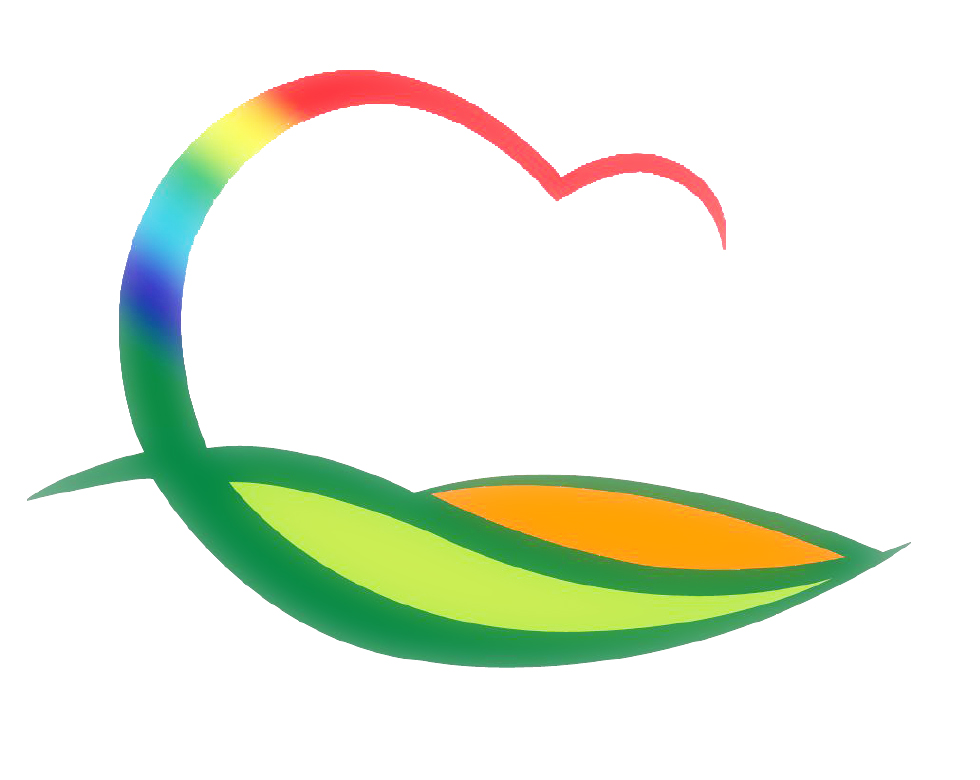 도 시 건 축 과
2-1. 주민생활편익사업 추진
40백만원
옥포2리 벽화조성 외 1건 집행
2-2. 2021년 다목적광장 및 쉼터 조성사업 수요조사
개소당 200백만원 / 내용 : 다목적광장, 주차장, 쉼터 조성 
읍 ‧면별 수요조사 실시